Teoremas Booleanos e Simplificação Algébrica
GSI008 – Sistemas Digitais
Universidade Federal de Uberlândia
Faculdade de Computação
Prof. Dr. rer. nat. Daniel D. Abdala
Na Aula Anterior ...
Conceitos básicos da Álgebra Booleana;
Variáveis e Funções Booleanas;
Operações E, OU e NÃO;
Tabelas Verdade;
Exemplos de Funções Lógicas;
Operações compostas:
NÃO-E;
NÃO-OU;
OU-Exclusivo;
NÃO-OU-Exclusivo;
Circuitos Lógicos Gerados a partir de Expressões Booleanas;
Expressões Booleanas Geradas por Circuitos Lógicos;
Interligação entre Expressões, Circuitos e Tabelas Verdade.
Prof. Dr. rer. nat . Daniel Duarte Abdala
2
Nesta Aula
Propriedades Básicas;
Identidades Auxiliares;
Teoremas Booleanos;
Universalidade das Portas NAND e NOR;
Simplificação de funções via manipulação algébrica;
Formas canônicas de funções lógicas:
Soma de Produtos
Produto de Somas
Obtenção de formas canônicas via manipulação algébrica;
Obtenção de formas canônicas via tabela da verdade.
Prof. Dr. rer. nat . Daniel Duarte Abdala
3
Propriedades Básicas (Identidades)
X + 0 = X
X  ⋅ 1 = X
X + 1 = 1
X  ⋅ 0 = 0
X + X = X
X ⋅ X = X
X + X̄ = 1
X ⋅ X̄ = 0
X̄̄ = X

Como podemos provar tais
identidades?
Prof. Dr. rer. nat . Daniel Duarte Abdala
4
Provando Identidades via Tabela da Verdade
Ex: X + 0 = X


Ex: X  ⋅ 1 = X
Prof. Dr. rer. nat . Daniel Duarte Abdala
5
Propriedades
Comutativa
X+Y = Y+X
X ⋅Y = Y ⋅X
Associativa
X+(Y+Z) = (X+Y)+Z
X ⋅(Y ⋅Z) = (X ⋅Y) ⋅Z
Distributiva
X ⋅ (Y+Z) = (X ⋅Y)+(X ⋅Z)
X+(Y ⋅Z) = (X+Y) ⋅(X+Z)
(X+Y) ⋅(Z+W) = X⋅Z + X⋅W + Y⋅Z + Y⋅W
(X ⋅ Y)+(Z ⋅W) = (X+Z) ⋅ (X+W) ⋅ (Y+Z) ⋅ (Y+W)
Prof. Dr. rer. nat . Daniel Duarte Abdala
6
Teoremas de DeMorgan
Teorema 1: O complemento do produto é igual à soma dos complementos
A⋅B = A+B
Prova: (via tabela verdade)
Prof. Dr. rer. nat . Daniel Duarte Abdala
7
Teoremas de DeMorgan
Teorema 2: O complemento da soma é igual ao produto dos complementos
A+B = A⋅B
Prova: (via tabela verdade)
Prof. Dr. rer. nat . Daniel Duarte Abdala
8
Identidades Auxiliares
A+A⋅B = A
	Prova:
A⋅1 = A
A⋅(1+B) = A+A⋅B (distributiva)
1+B = 1
A⋅1 = A ∴ A+A⋅B = A
A+A⋅B = A+B
(A+B)⋅(A+C) = A + B⋅C
Ā+(A⋅B) = Ā+B
Prof. Dr. rer. nat . Daniel Duarte Abdala
9
Universalidade NAND
Significa que usando apenas portas NAND (A⋅B) é possível obter qualquer outra porta
A
Ā
A
A⋅B
B
A
A+B
B
Prof. Dr. rer. nat . Daniel Duarte Abdala
10
Universalidade NOR
Significa que usando apenas portas NOR (A+B) é possível obter qualquer outra porta
A
Ā
A
A+B
B
A
A⋅B
B
Prof. Dr. rer. nat . Daniel Duarte Abdala
11
Simplificação Algébrica
Porque é necessário simplificar equações Booleanas?
Funções Booleanas são traduzidas para circuitos digitais. Quando mais simples, menos portas lógicas serão necessárias;
O circuito fica mais simples de implementar fisicamente;
Há menor geração de calor, e menor consumo de energia.
Prof. Dr. rer. nat . Daniel Duarte Abdala
12
Simplificação Algébrica
Existem duas formas de se simplificar uma função Booleana:
Manipulação Algébrica
Simplificação via Mapas de Veitch-Karnaugh
Em simplificação algébrica, a função é manipulada via as identidades e propriedades Booleanas com o intuito de se buscar uma versão reduzida da função
Prof. Dr. rer. nat . Daniel Duarte Abdala
13
Propriedades/Teoremas
Prof. Dr. rer. nat . Daniel Duarte Abdala
14
Exemplo
Prof. Dr. rer. nat . Daniel Duarte Abdala
15
Exemplo
Prof. Dr. rer. nat . Daniel Duarte Abdala
16
Exemplo
Prof. Dr. rer. nat . Daniel Duarte Abdala
17
Mintermos e Maxtermos
Funções lógicas podem ser padronizadas utilizando duas formas padrão:
SdP - Soma de Produtos (∏M) – expressão é uma soma (OU) de produtos (E) de variáveis;
PdS - Produto de Somas (∑M) – expressão é um produto (E) de somas (OU) de variáveis;
Regra: Todos os termos devem possuir todas as variáveis da equação!
Prof. Dr. rer. nat . Daniel Duarte Abdala
18
Mintermos e Maxtermos
Cada mintermo ou maxtermo se associa a uma possibilidade de entrada de uma função lógica
termo
Prof. Dr. rer. nat . Daniel Duarte Abdala
19
SdP e PdS
Ex: SdP 
F(A,B,C) = A⋅B⋅C + Ā⋅B⋅C + A⋅B̄⋅C + A⋅B⋅C̄
F(A,B,C) = Ā⋅B̄⋅C̄ + Ā⋅B⋅C̄ + A⋅B̄⋅C̄
Ex:PdS
F(A,B,C) =(Ā+B̄+C) ⋅(A+B̄+C̄) ⋅(Ā+B+C̄)
F(A,B) =(Ā+B) ⋅(A+B̄) ⋅(Ā+B̄)
Funções que não estão nas formas canônicas
F(A,B,C) = A⋅B + Ā⋅C + B⋅C̄
F(A,B) = A ⋅ (A+B̄)
Prof. Dr. rer. nat . Daniel Duarte Abdala
20
Usando Identidades para Obtenção das Formas Canônicas
Exemplo, dada a função abaixo, encontre sua forma canônica de mintermos:
F(A,B) = A+(Ā⋅B)
Prof. Dr. rer. nat . Daniel Duarte Abdala
21
Usando Identidades para Obtenção das Formas Canônicas
Mesmo exemplo, dada a função abaixo, encontre sua forma canônica de maxtermos:
F(A,B) = A+(Ā⋅B)
Prof. Dr. rer. nat . Daniel Duarte Abdala
22
Usando Identidades para Obtenção das Formas Canônicas
Usar manipulação Algébrica para encontrar as formas canônicas de uma função Booleana qualquer pode ser problemático em alguns casos:
Considere por exemplo a função a seguir:
F(A,B) = Ā+(B⋅C)
Felizmente, há uma forma mais simples para obtenção de funções em sua forma canônica
Prof. Dr. rer. nat . Daniel Duarte Abdala
23
Utilizando TV para Obtenção de Formas Canônicas
A partir da tabela verdade de uma função é muito simples encontrar a sua forma canônica;
Vejamos um exemplo. Considere a seguinte função:
F(A,B) = A+(Ā⋅B)
O primeiro passo, refere-se a construir sua tabela verdade
Prof. Dr. rer. nat . Daniel Duarte Abdala
24
Método da Tabela
Maxtermos
Mintermos
A partir da tabela é possível identificar os mintermos e maxtermos:
Mintermos correspondem a linhas com “1”;
Maxtermos correspondem a linhas com “0”.
Prof. Dr. rer. nat . Daniel Duarte Abdala
25
Método da Tabela
Para representar a função com base em seus mintermos (∏MF) selecionamos as linhas nas quais o resultado é igual a “1”.
Em seguida, verificamos suas variáveis de entrada (na linha). Se a variável for igual a 0, marcamos ela com “  ̄”, caso contrário, usamos a variável direta- mente.
ĀB
AB̄
∏MF =ĀB+AB̄+AB
AB
Prof. Dr. rer. nat . Daniel Duarte Abdala
26
Método da Tabela
Para representar a função com base em seus maxtermos (∑MF) selecionamos as linhas nas quais o resultado é igual a “0”.
Em seguida, verificamos suas variáveis de entrada (na linha). Se a variável for igual a 1, marcamos ela com “  ̄”, caso contrário, usamos a variável direta- mente.
A+B
∑MF =A+B
Prof. Dr. rer. nat . Daniel Duarte Abdala
27
Extra!!!
Será considerado para fins de ajuste de notas;
Individual;
Prove via manipulação algébrica que 
ĀB̄C+ĀB̄C̄+ĀBC+ĀBC̄+ABC = Ā+BC
Prof. Dr. rer. nat . Daniel Duarte Abdala
28
Extra!!!
Será considerado para fins de ajuste de notas;
Individual;
Prove via tabela verdade TODOS as proprie-dades e teoremas apresentados nesta aula.
Prof. Dr. rer. nat . Daniel Duarte Abdala
29
Pro Lar
Leitura (Tocci): 3.10,3.11 (pp. 67-72)
Leitura (Tocci): 4 – 4.3 (pp. 100 -106)
Leitura (Capuano): 4 – 4.7 (pp. 93-100)
Leitura (Capuano): 4.8 (pp. 100-104)
Exercícios (Tocci): E = {3.22-3.24} 
Exercícios (Tocci): E = {4.1 – 4.3}
Prof. Dr. rer. nat . Daniel Duarte Abdala
30
Bibliografia Comentada
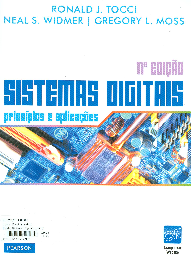 TOCCI, R. J., WIDMER, N. S., MOSS, G. L. Sistemas Digitais – Princípios e Aplicações. 11ª Ed. Pearson Prentice Hall, São Paulo, S.P., 2011, Brasil.



CAPUANO, F. G., IDOETA, I. V. Elementos de Eletrônica Digital. 40ª Ed. Editora Érica. 
São Paulo. S.P. 2008. Brasil.
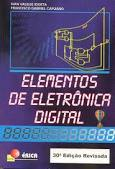 Prof. Dr. rer. nat . Daniel Duarte Abdala
31